Паспорт проекта «Оптимизация процесса «Сбор информации о посещаемости и заболеваемости обучающихся ДОО»
Общая информация
Наименование учреждения: Муниципальное бюджетное дошкольное образовательное учреждение «Детский сад «Звёздочка» п.Яковлево» Яковлевского городского округа»
Границы процесса: о т получения запроса о предоставлении информации о посещаемости и заболеваемости обучающихся  до отправки информации в соответствии с запросом.
Дата начала  проекта: 22.08.2019 г.
Дата окончания проекта: 28.10.2019г.
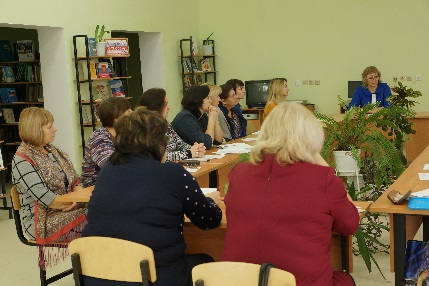 Обоснование выбора процесса
1. Длительный процесс  сбора информации. 2.  Несогласованность в работе участников процесса.
3. Регулярно повторяющийся процесс.
Цель проекта
Сокращение времени протекания процесса сбора информации о посещаемости и заболеваемости обучающихся.
Эффекты проекта
1.Создание алгоритма работы  по сбору информации о  посещаемости и заболеваемости обучающихся ДОО. 
2.Повышение эффективности взаимодействия между всеми участниками процесса.
1
Команда проекта
Руководство проектом
Заказчик проекта
Руководитель проекта
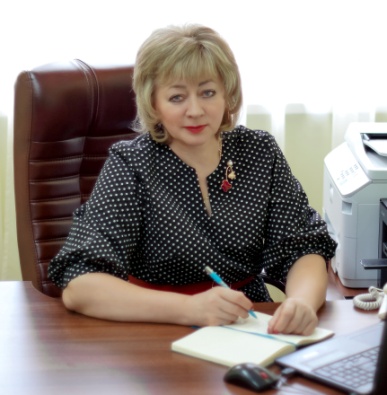 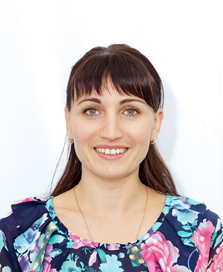 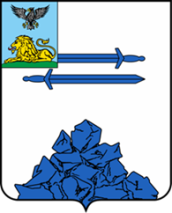 Чеканова М.С., 
старший воспитатель
Кулабухова Е.А.,
 заведующий
Рабочая группа проекта
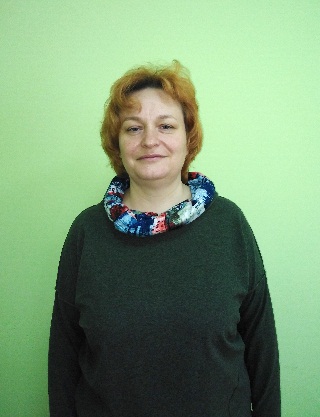 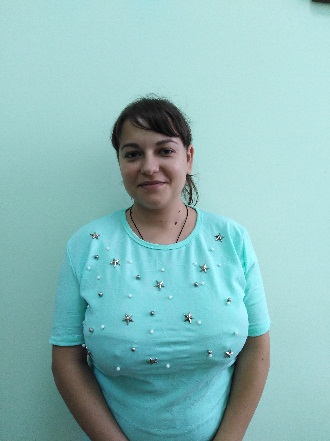 Дьякова О.В., 
педагог-психолог
Черкасова А.А.,
медицинская сестра
2
Карта текущего состояния процесса«Оптимизация процесса «Сбор информации о посещаемости и заболеваемости обучающихся ДОО»
1
3
ШАГ 3
ШАГ 2
ШАГ 1
2
ВХОД
Ст. воспитатель
Поручение о предоставлении  информации о посещаемости и заболеваемости в  ДОО

(3-5 мин.)
Мед. сестра

Уточнение информации  у воспитателей групп



(30-35 мин.)
Мед. сестра

Анализ полученной информации



 (10-15 мин.)
3
4
ШАГ 4
ШАГ 5
Ст. воспитатель

Заполнение бланка и отправка информации в соответствии с запросом


 (5-10 мин.)
ВЫХОД
Мед. сестра

Передача информации 
ст. воспитателю




(5-10 мин.)
Длительный период ожидания  данных в группах
Длительность процесса уточнения данных за счет непунктуальности родителей
Ручной подсчет данных
Отсутствие на рабочем месте
1
2
ВПП  = 75 мин.
3
4
3
Пирамида проблем процесса 
«Оптимизация процесса «Сбор информации о посещаемости и заболеваемости обучающихся ДОО»
Не выявлены
1.Длительный период ожидания  данных в группах
2.Длительность процесса уточнения данных за счет непунктуальности родителей
3.Ручной подсчет данных
4.Отсутствие на рабочем месте
Федеральный
Не выявлены
Региональный
2
3
1
4
Уровень ОО
Анализ проблем процесса  «Оптимизация процесса «Сбор информации о посещаемости и заболеваемости обучающихся ДОО»
Экономия  времени, мин.
Решение
Проблема
Длительный период ожидания данных в группах
Создание групп в мессенджерах
5
Длительность процесса уточнения данных за счет непунктуальности родителей
Подготовка электронных таблиц в Exсel  для внесения и обработки  данных
Ручной подсчет данных
17
Подключение к единым  электронным формам связи
Отсутствие на рабочем месте
7
5
Карта целевого состояния процесса«Оптимизация процесса «Сбор информации о посещаемости и заболеваемости обучающихся ДОО»
ШАГ 3
ШАГ 1
ШАГ 2
Мед. сестра

Анализ полученной информации
(использование электронных таблиц Exсel ) 


 (3-5 мин.)
ВХОД
Ст. воспитатель 

Поручение о предоставлении  информации о посещаемости и заболеваемости в  ДОО



(3-5 мин.)
Мед. сестра

Уточнение информации  у воспитателей групп
(группы в мессенджерах)



(25-30 мин.)
ШАГ 5
ШАГ 4
ВЫХОД
Мед. сестра

Передача информации 
ст. воспитателю

(по единым  электронным формам связи)


(2-3 мин.)
Ст. воспитатель

Заполнение бланка и отправка информации в соответствии с запросом
(использование электронных таблиц Exсel ) 
 (2-3 мин.)
ВПП  = 46 мин.
Экономия  =  29 мин.
6
Достигнутые результаты (было и стало)
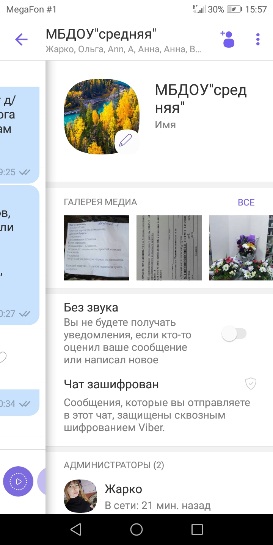 7
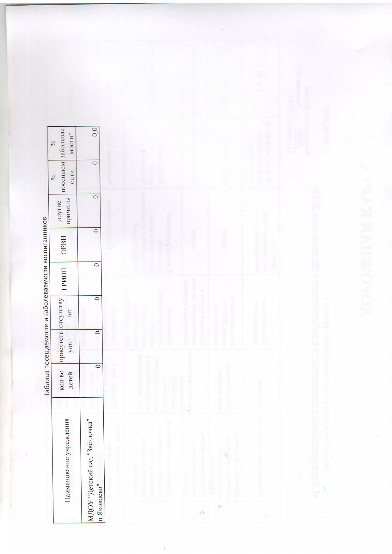 8
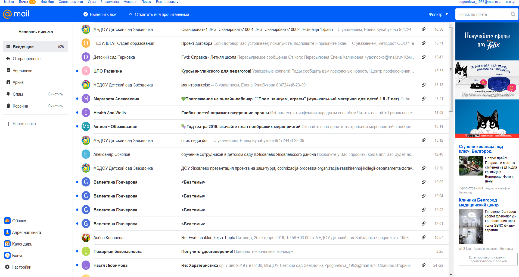 9